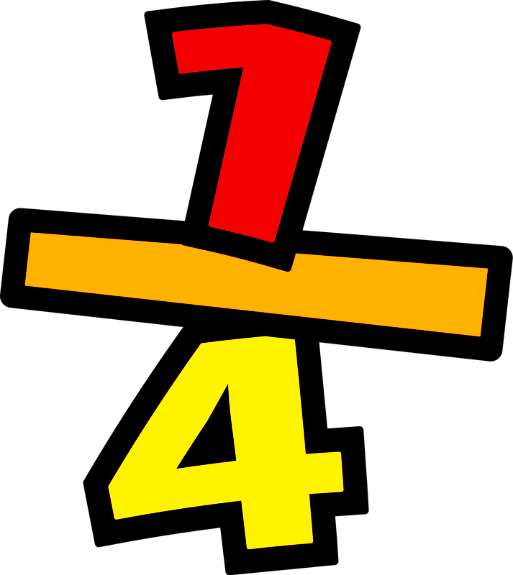 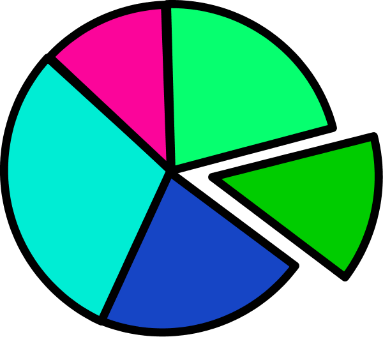 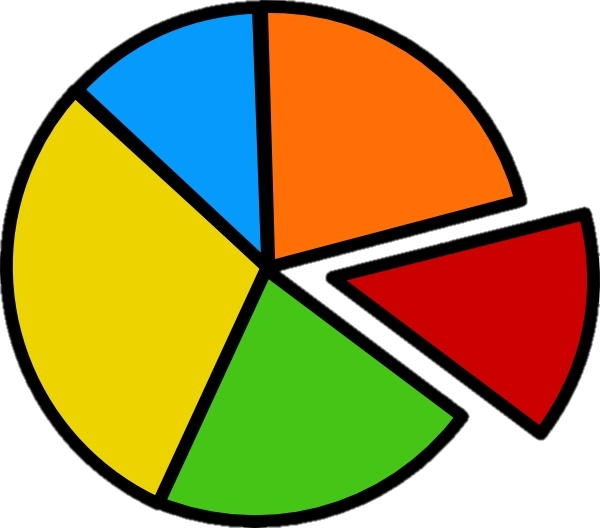 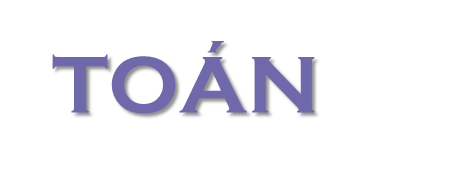 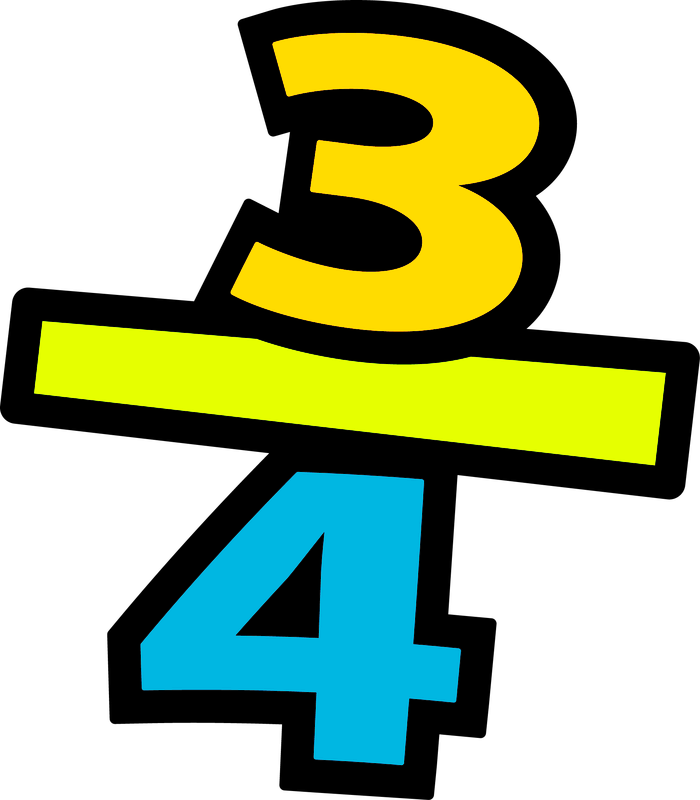 Bài 58: Tính chất
cơ bản của phân số
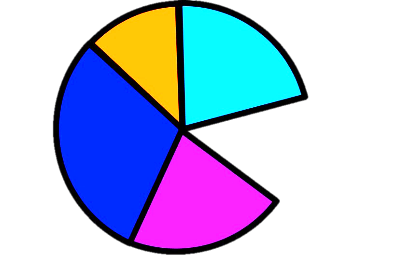 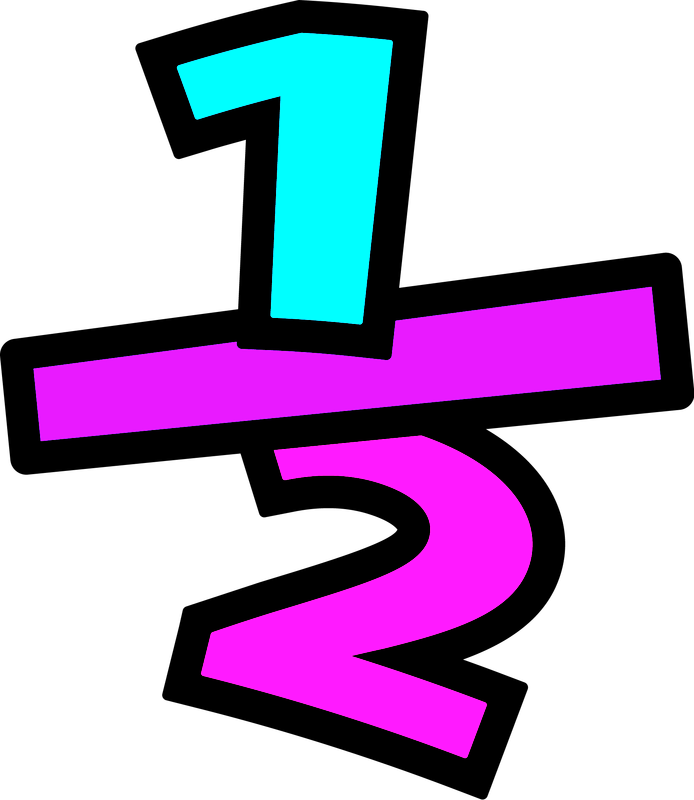 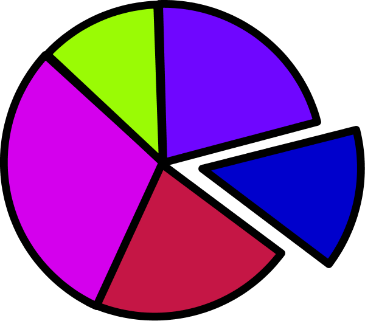 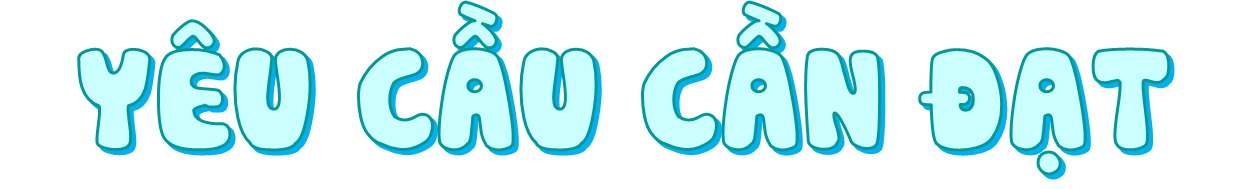 Nắm được tính chất cơ bản của phân số.
Vận dụng được các dạng toán đã học về phân số vào giải quyết một số tình huống gắn với thực tế.
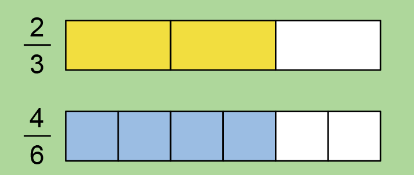 Quan sát 2 băng giấy và so sánh hai băng giấy
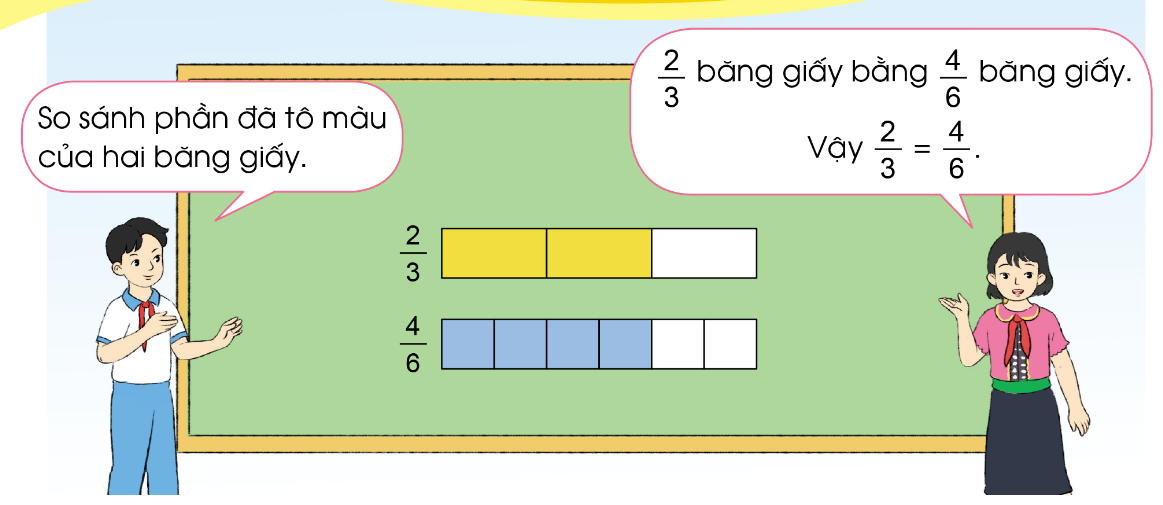 1. Nhận xét
và
2. Tính chất cơ bản của phân số
Nếu ta nhân cả tử số và mẫu số của một phân số với cùng một số tự nhiên khác 0 thì được một phân số bằng phân số đã cho
Nếu ta chia cả tử số và mẫu số của một phân số với một số tự nhiên khác 0 thì sau khi chia ta được một phân số bằng phân số đã cho.
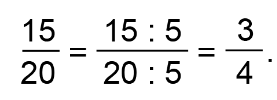 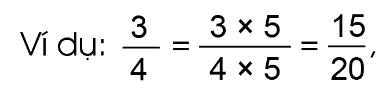 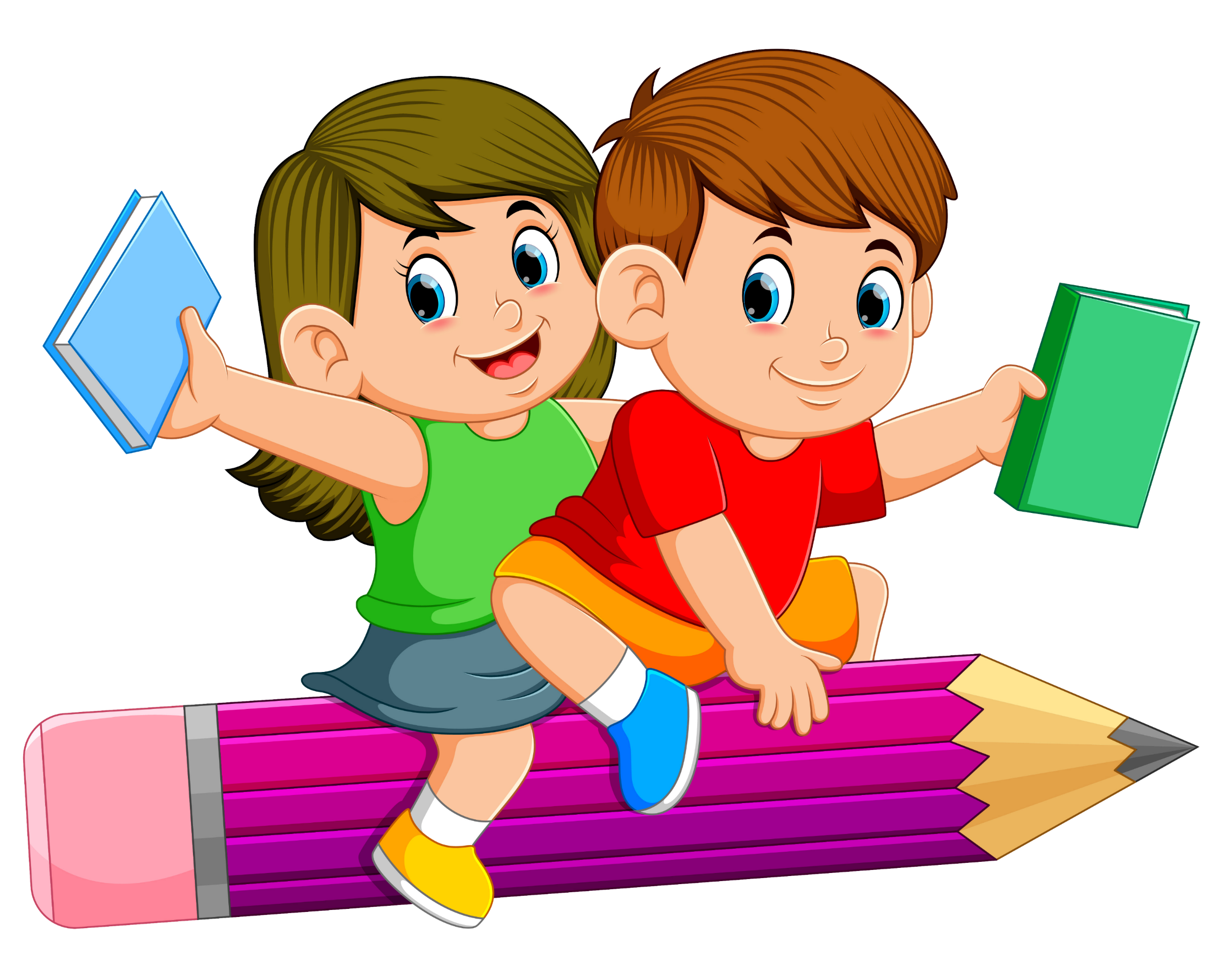 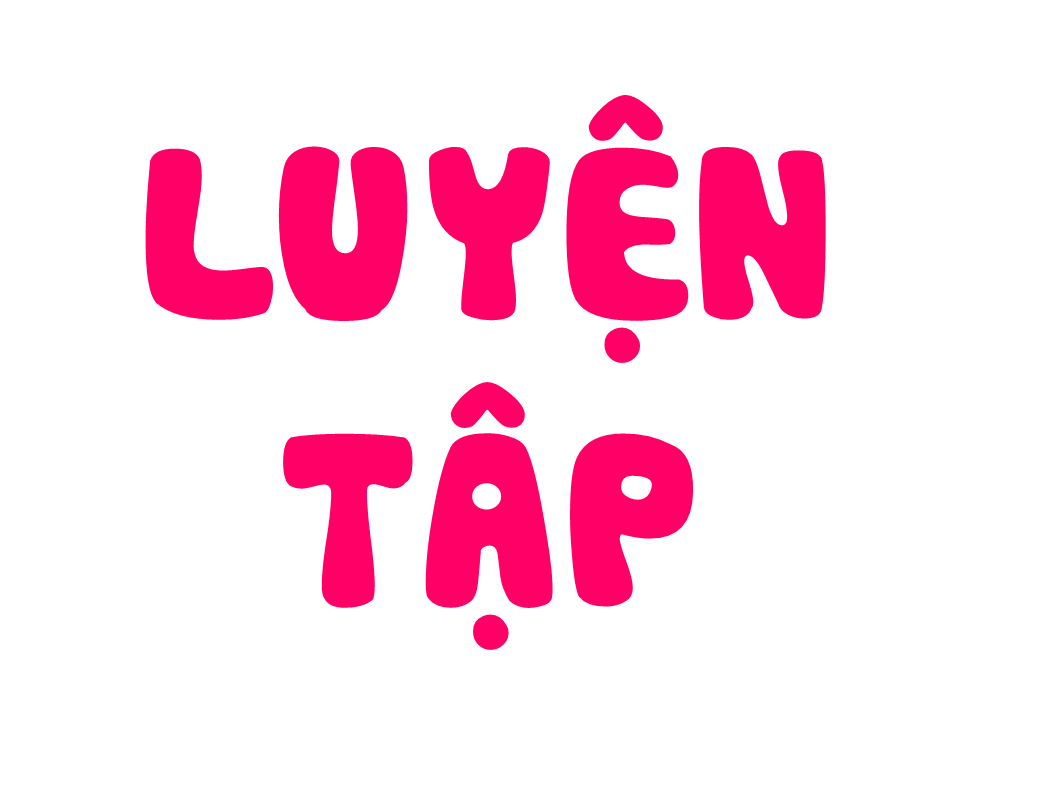 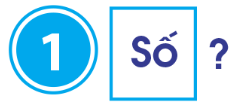 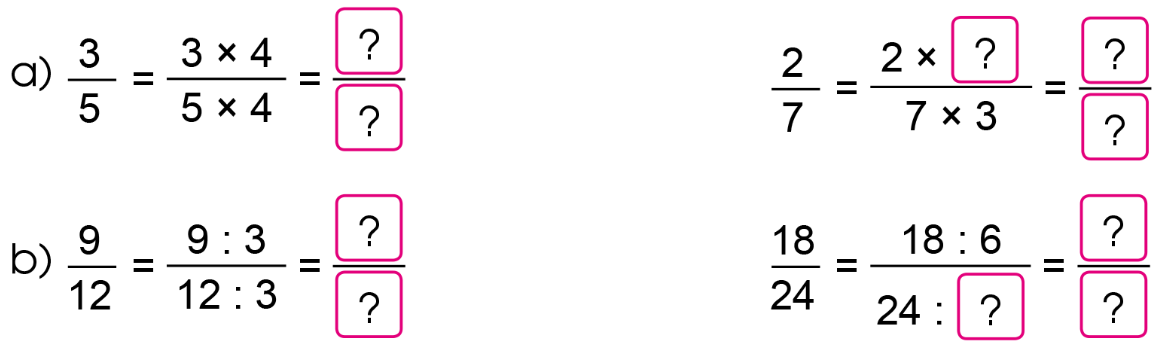 12
6
3
20
21
3
3
4
6
4
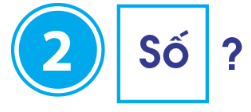 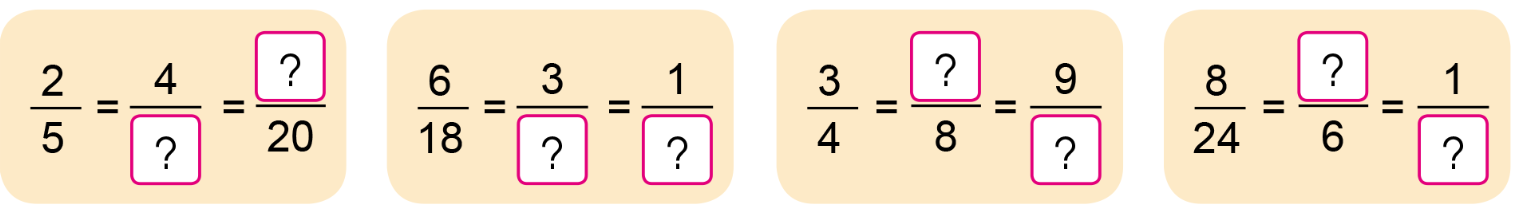 2
8
6
9
10
12
3
3
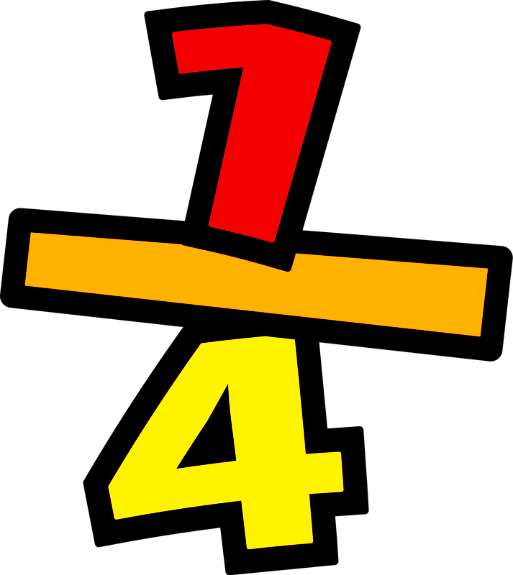 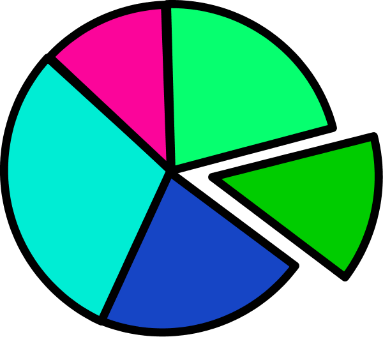 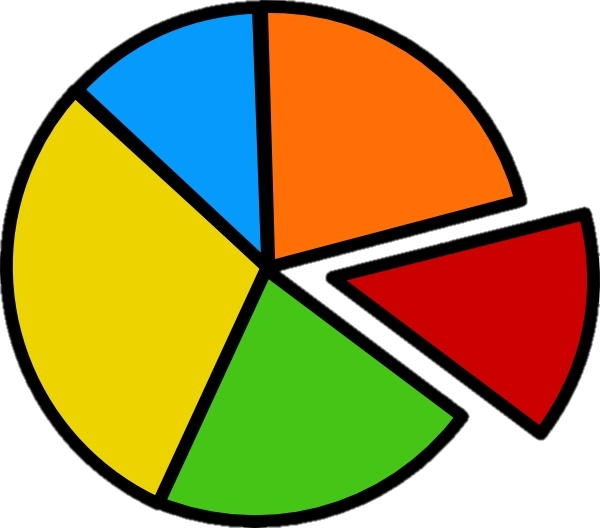 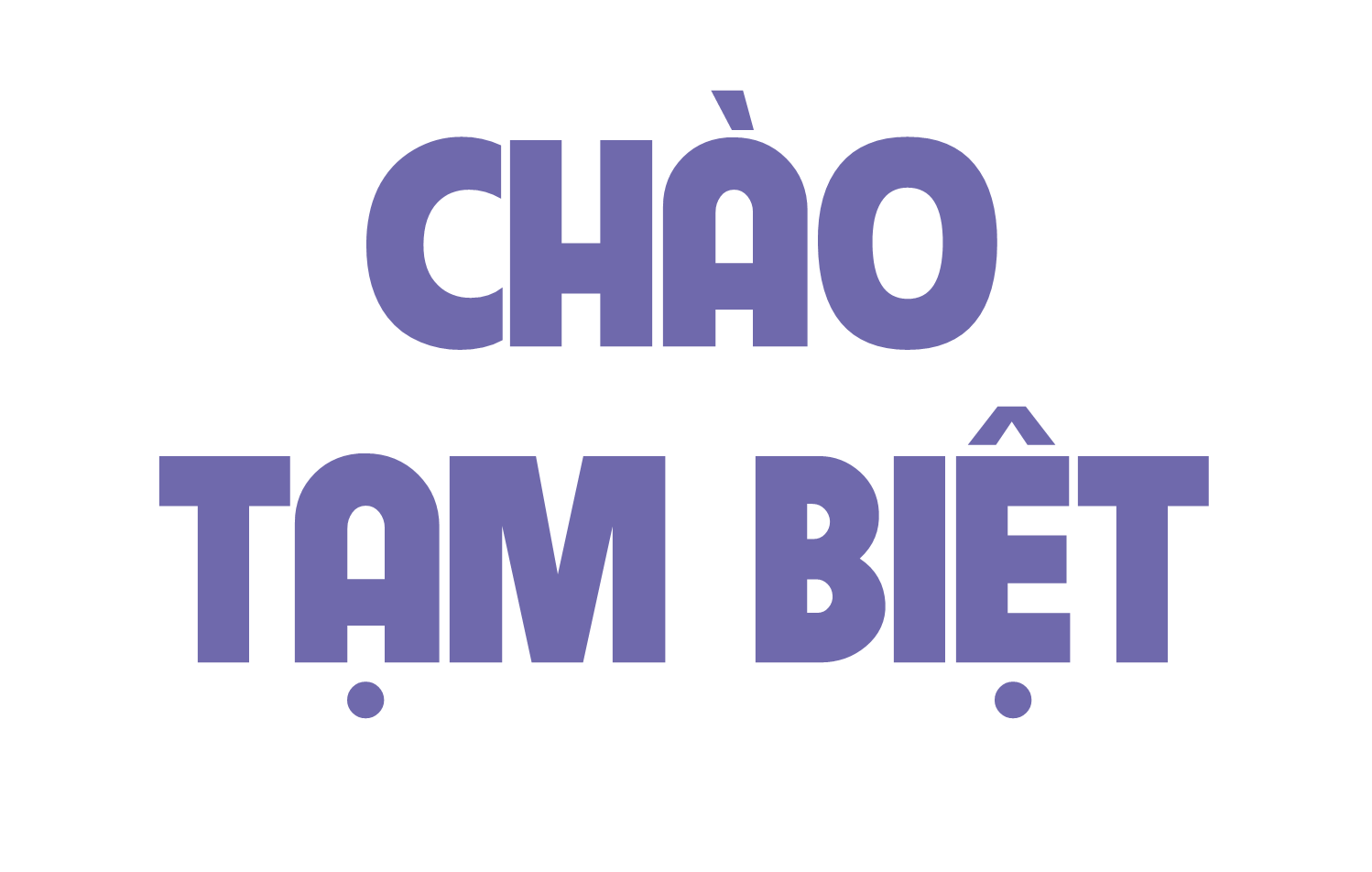 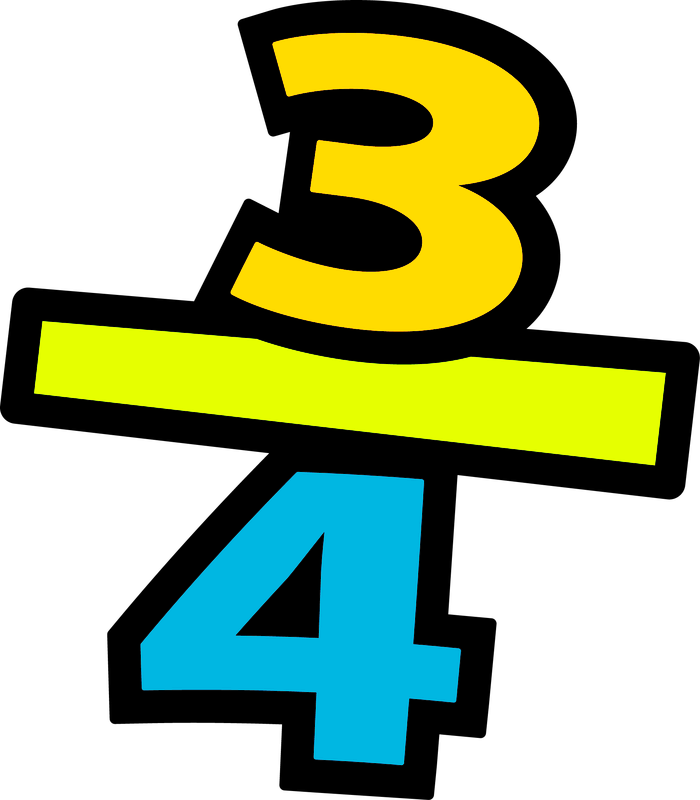 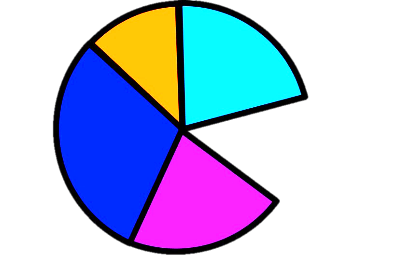 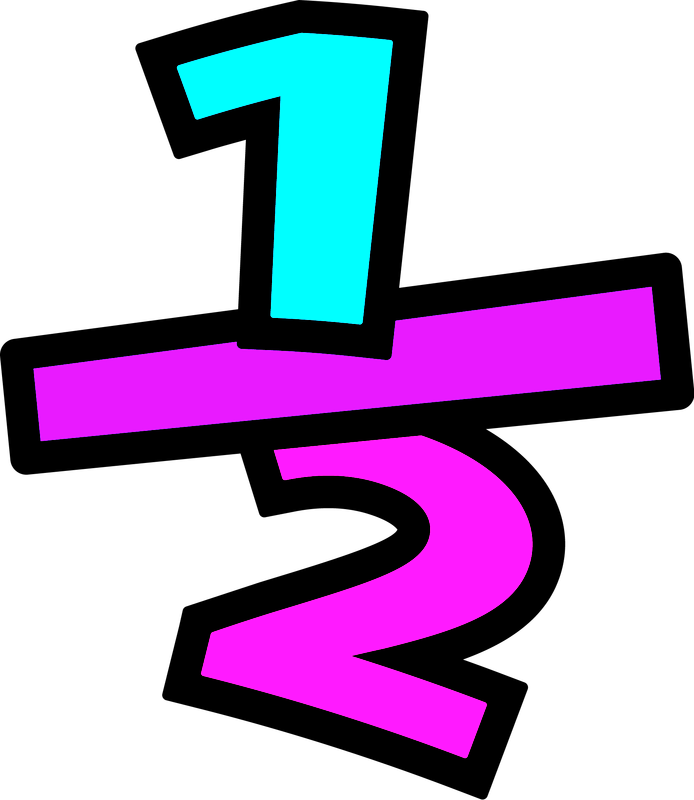 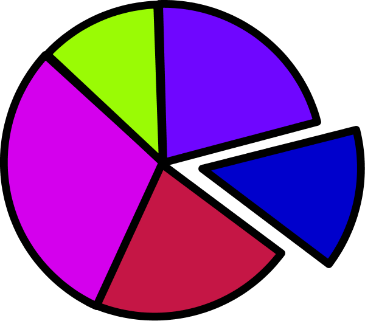